ΤΕΧΝΙΚΕΣ Αντικειμενοστραφουσ προγραμματισμου
Κληρονομικότητα
Παράδειγμα
Στο προηγούμενο παράδειγμα οι φοιτητές και οι καθηγητές είχαν κάποια κοινά στοιχεία
Και οι δύο είχαν όνομα
Και οι δύο είχαν κάποιο χαρακτηριστικό αριθμό
και κάποιες διαφορές
Οι καθηγητές δίδασκαν μαθήματα
Οι φοιτητές έπαιρναν μαθήματα, βαθμούς και μονάδες

Δεν θα ήταν βολικό αν είχαμε μεθόδους που να χειρίζονταν με κοινό τρόπο τις ομοιότητες (π.χ. εκτύπωση των βασικών στοιχείων) και να ξεχωριστές μεθόδους για τις διαφορές?
Έτσι δεν θα έπρεπε να γράφουμε τον ίδιο κώδικα πολλές φορές και οι αλλαγές θα έπρεπε να γίνουν μόνο μια φορά.

Αυτό το καταφέρνουμε με την κληρονομικότητα!
Κληρονομικότητα
Η κληρονομικότητα είναι κεντρική έννοια στον αντικειμενοστραφή προγραμματισμό.
Η ιδέα είναι να ορίσουμε μια γενική κλάση που έχει κάποια χαρακτηριστικά (πεδία και μεθόδους) που θέλουμε και μετά να ορίσουμε εξειδικευμένες παραλλαγές της κλάσης αυτής στις οποίες προσθέτουμε ειδικότερα χαρακτηριστικά.
Οι εξειδικευμένες κλάσεις λέμε ότι κληρονομούν τα χαρακτηριστικά της γενικής κλάσης
Κληρονομικότητα
Έχουμε μια Βασική Κλάση (Base Class) Β, με κάποια πεδία και μεθόδους.
Βασική Κλάση B
Θέλουμε να δημιουργήσουμε μια νέα κλάση D η οποία να έχει όλα τα χαρακτηριστικά της Β, αλλά και κάποια επιπλέον.
data x
Παράγωγη Κλάση D
method P
data y
method Q
Αντί να ξαναγράψουμε τον ίδιο κώδικα δημιουργούμε μια Παράγωγη Κλάση (Derived Class) D, η οποία κληρονομεί όλη τη λειτουργικότητα της Βασικής Κλάσης Β και στην οποία προσθέτουμε τα νέα πεδία και μεθόδους.
data x
method P
Αυτή διαδικασία λέγεται κληρονομικότητα
Κληρονομικότητα
Η κληρονομικότητα είναι χρήσιμη όταν 
Θέλουμε να έχουμε αντικείμενα και της κλάσης Β και της κλάσης D.
Θέλουμε να ορίσουμε πολλαπλές παράγωγες κλάσεις D1, D2, … που η κάθε μία επεκτείνει την Β με διαφορετικό τρόπο. 

Μπορούμε να ορίσουμε παράγωγες κλάσεις των παράγωγων κλάσεων.
Με αυτό τον τρόπο ορίζεται μια ιεραρχία κλάσεων.
Ιεραρχία κλάσεων (Class Hierarchy)
Παράδειγμα: Έχουμε ένα πρόγραμμα που διαχειρίζεται τους Εργαζόμενους μιας εταιρίας.
Όλοι οι εργαζόμενοι έχουν κοινά χαρακτηριστικά το όνομα τους και το ΑΦΜ τους.
Οι εργαζόμενοι χωρίζονται σε Ωρομίσθιους και Έμμισθους
Διαφορετικά χαρακτηριστικά θα κρατάμε όσον αφορά το μισθό για τον καθένα
Οι Ωρομίσθιοι χωρίζονται σε Πλήρους και Μερικής απασχόλησης
Οι Έμμισθοι χωρίζονται σε Τεχνικό Προσωπικό και Διευθυντικό προσωπικό
Κ.ο.κ….
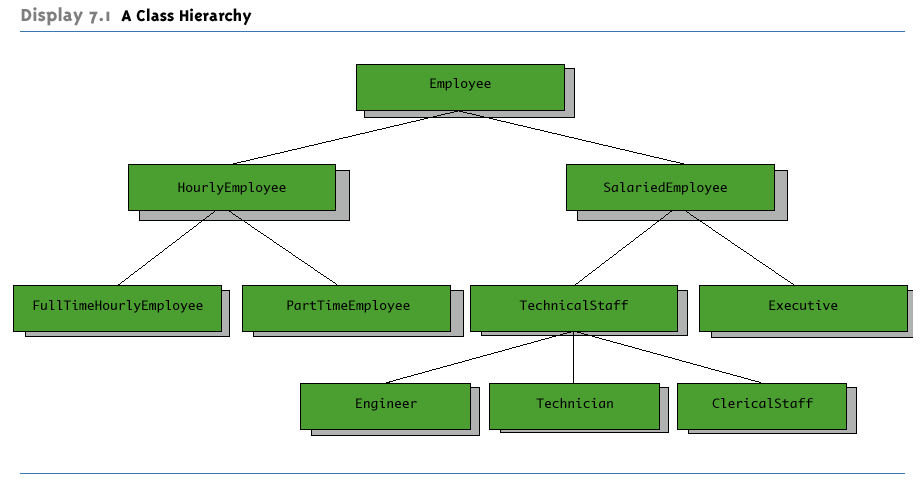 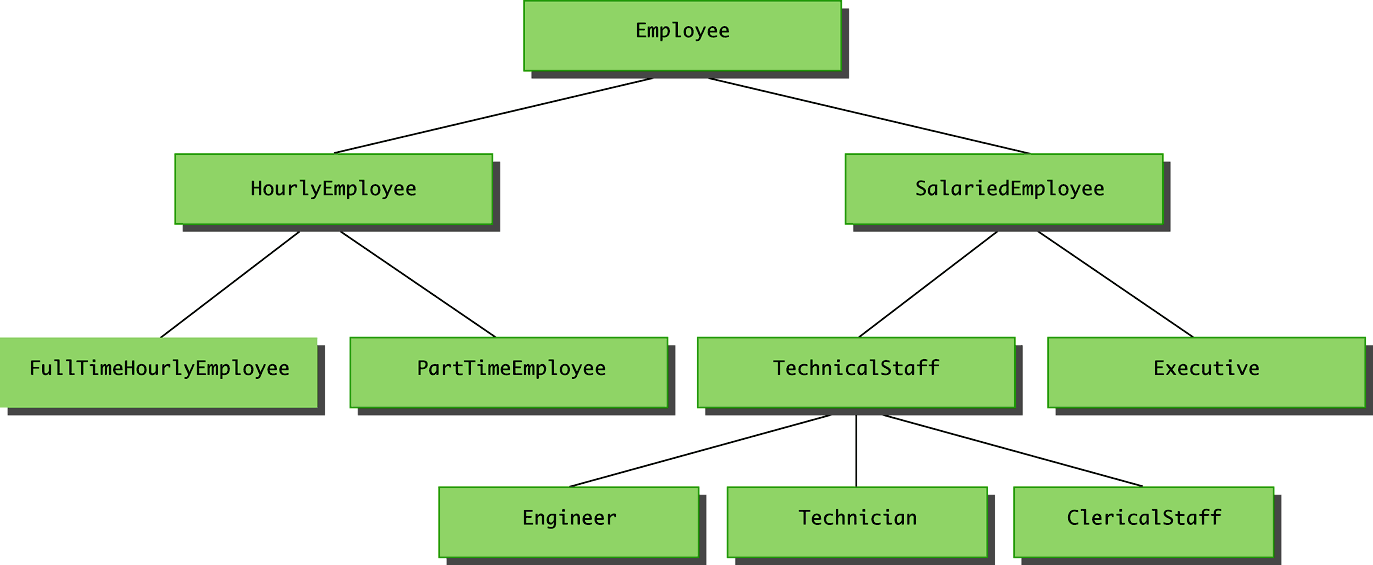 © 2006 Pearson Addison-Wesley. All rights reserved
7-7
A Class Hierarchy
Παράδειγμα
Employee
name
AFM
HourlyEmpoyee
SalariedEmployee
getName
getAFM
hours
wageRate
annualSalary
getPay()
getPay()
Οι παράγωγες κλάσεις κληρονομούν τα πεδία και τις μεθόδους της βασικής κλάσης

Πλεονέκτημα: επαναχρησιμοποίηση του κώδικα!
name
AFM
name
AFM
getName
getAFM
getName
getAFM
Ορολογία
Η βασική κλάση συχνά λέγεται και υπέρ-κλάση (superclass) και η παραγόμενη κλάση υπό-κλάση (subclass).
Επίσης η βασική κλάση λέμε ότι είναι ο γονέας της παραγόμενης κλάσης, και η παράγωγη κλάση το παιδί της βασικής.
Αν έχουμε παραπάνω από ένα επίπεδο κληρονομικότητας στην ιεραρχία, τότε έχουμε πρόγονο και απόγονο κλάση.
Συντακτικό
Ας πούμε ότι έχουμε την βασική κλάση Employee και τις παραγόμενες κλάσεις HourlyEmployee και SalariedEmployee.
Για να ορίσουμε τις παραγόμενες κλάσεις χρησιμοποιούμε το εξής συντακτικό στη δήλωση της κλάσης

public class HourlyEmployee extends Employee
public class SalariedEmployee extends Employee
Η βασική κλάση
public class Employee
{
    private String name;
    private int AFM;

    public Employee( ) { … }

    public Employee(String theName, int theAFM) { … }

    public Employee(Employee originalObject) { … }

    public String getName( ) { … }
    public void setName(String newName) { … }
    
    public int getAFM( ) { … }
    public void setAFM (int newAFM) { … }

    public String toString() { … }
    
}
Η παράγωγη κλάση HourlyEmployee
public class HourlyEmployee extends Employee 
{
    private double wageRate; 
    private double hours; //for the month

    public HourlyEmployee( ) { … }

    public HourlyEmployee(String theName, int theAFM,
                       double theWageRate, double theHours) { … }

    public HourlyEmployee(HourlyEmployee originalObject) { … }

    public double getRate( ) { … }
    public void setRate(double newWageRate) { … }

    public double getHours( ) { … }
    public void setHours(double hoursWorked) { … }

    public double getPay( ) {
        return wageRate*hours;
    }

    public String toString( ){ … }
}
Νέα πεδία για την HourlyEmployee
Μέθοδος getPay υπολογίζει το μηνιαίο μισθό
Η παράγωγη κλάση SalariedEmployee
public class SalariedEmployee extends Employee
{
    private double salary; //annual

    public SalariedEmployee( ) { … }

    public SalariedEmployee(String theName, 
			int theAFM, double theSalary) { … }

    public SalariedEmployee(SalariedEmployee originalObject ) { … }

    public double getSalary( ) { … }
    public void setSalary(double newSalary) { … }

    public double getPay( )
    {
        return salary/12;
    }

    public String toString( ) { … }
}
Νέα πεδία για την SalariedEmployee
Μέθοδος getPay υπολογίζει το μηνιαίο μισθό.
Διαφορετική από την προηγούμενη
Constructor
public class Employee
{
    private String name;
    private int AFM;


    public Employee() 
    {
    	name = “no name”;
	AFM = 0;
    }

    public Employee(String theName, int theAFM) 
    {
        if (theName == null || theAFM <= 0)
        {
             System.out.println("Fatal Error creating employee.");
             System.exit(0);
        }
        name = theName;
        AFM = theAFM;
    }
}
public class HourlyEmployee extends Employee 
{
    private double wageRate; 
    private double hours; //for the month

    
    public HourlyEmployee(String theName, int theAFM,
                       double theWageRate, double theHours)
   {
      super(theName, theAFM);
      if ((theWageRate >= 0) && (theHours >= 0))
      {
          wageRate = theWageRate;
          hours = theHours;
      }
      else
      {
         System.out.println(
                   "Fatal Error: creating an illegal hourly employee.");
         System.exit(0);
      }
    }
}
Με τη λέξη κλειδί super αναφερόμαστε στην βασική κλάση.

Εδώ καλούμε τον constructor της Employee με ορίσματα το όνομα και το ΑΦΜ
public class SalariedEmployee extends Employee
{
    private double salary; //annual

    public SalariedEmployee(String theName, 
			 int theAFM, double theSalary)
    {
         super(theName, theAFM);
         if (theSalary >= 0)
             salary = theSalary;
         else
         {
             System.out.println(
			"Fatal Error: Negative salary.");
             System.exit(0);
         }
    }  
}
public class SalariedEmployee extends Employee
{
    private double salary; //annual

    public SalariedEmployee()
    {
         super();
	   salary = 0;
    }  
}
Καλεί τον default constructor της Employee

Η εντολή δεν είναι απαραίτητη σε αυτή την περίπτωση. Αν δεν έχουμε κάποια κλήση προς τον constructor της γονικής κλάσης, τότε καλείτε εξ ορισμού ο default constructor της Employee.
public class SalariedEmployee extends Employee
{
    private double salary; //annual

    public SalariedEmployee(String theName,int theAFM)
    {
	   salary = 0;
    }  
}
Πως θα αρχικοποιηθεί το αντικείμενο στην περίπτωση που κληθεί αυτός ο constructor?
Εφόσον δεν καλούμε εμείς κάποιο constructor της γονικής κλάσης θα κληθεί ο default constructor ο οποίος θα αρχικοποιήσει το όνομα στο “no name” και το ΑΦΜ στο μηδέν.
public class SalariedEmployee extends Employee
{
    private double salary; //annual

    public SalariedEmployee(String theName,int theAFM)
    {
	   super(theName, theAFM);
	   salary = 0;
    }  
}
Αν θέλουμε να αρχικοποιήσουμε το όνομα και το ΑΦΜ θα πρέπει να καλέσουμε τον αντίστοιχο constructor της γονικής κλάσης.
Constructor this
Όπως καλείται ο constructor super της γονικής κλάσης μπορούμε να καλέσουμε και τον constructor this της ίδιας κλάσης.
public class SalariedEmployee extends Employee
{
    private double salary; //annual

    public SalariedEmployee(String theName, int theAFM, double theSalary)
    {
         super(theName, theAFM);
         if (theSalary >= 0)
             salary = theSalary;
         else{             
	    System.out.println("Fatal Error: Negative salary.");
             System.exit(0);
         }
    }  

    public SalariedEmployee(){
	this(“no name”, 0, 0);
    }
}
Καλεί ένα άλλο constructor της ίδιας κλάσης
Γιατί να μην κάνουμε κάτι πιο απλό? Κατευθείαν ανάθεση των πεδίων
public class SalariedEmployee extends Employee
{
    private double salary; //annual

    public SalariedEmployee(String theName,
				 int theAFM, double theSalary)
    {
	 name = theName;
	 AFM = theAFM;
	 salary = theSalary;
    }  
}
ΛΑΘΟΣ!
Οι παραγόμενες κλάσεις δεν έχουν πρόσβαση στα private πεδία και τις private μεθόδους της βασικής κλάσεις.
Κληρονομικότητα και ενθυλάκωση
Οι παραγόμενες κλάσεις κληρονομούν την πληροφορία που έχει και η γονική κλάση
Ένα αντικείμενο SalariedEmployee έχει πληροφορία για το όνομα και το ΑΦΜ του υπαλλήλου.
Δεν έχουν όμως πρόσβαση να διαβάσουν και να αλλάξουν ότι είναι private μέσα στην γονική κλάση.
Στην περίπτωση του SalariedEmployee, δεν μπορούμε να αλλάξουμε ή να διαβάσουμε το όνομα. Θα πρέπει να χρησιμοποιήσουμε τις public μεθόδους setName, getName.
Για τον constructor πρέπει να καλέσουμε την super.
Με αυτό τον τρόπο προστατεύουμε τα δεδομένα της γονικής κλάσης από κώδικα εκτός της κλάσης.
Ο περιορισμός ισχύει και για μεθόδους που είναι private στην γονική κλάση.
public class Employee
{
	private void doSomething(){
		System.out.println(“doSomething”);
	}
}
public class SalariedEmployee extends Employee
{
	public void doSomethingMore(){
		doSomething();
		System.out.println(“and more”);
	}  
}
ΛΑΘΟΣ!
Υπέρβαση μεθόδων (method overriding)
Μία μέθοδος που ορίζεται στην βασική κλάση μπορούμε να την ξανα-ορίσουμε στην παράγωγη κλάση με διαφορετικό τρόπο
Παράδειγμα: η μέθοδος toString().Την ξανα-ορίζουμε για κάθε παραγόμενη κλάση ώστε να παράγει αυτό πoυ θέλουμε
Αυτό λέγετε υπέρβαση της μεθόδου (method overriding).
Η υπέρβαση των μεθόδων είναι διαφορετική από την υπερφόρτωση.
Στην υπερφόρτωση αλλάζουμε την υπογραφή της μεθόδου.
Εδώ έχουμε την ίδια υπογραφή, απλά αλλάζει ο ορισμός στην παραγόμενη κλάση.
public class Employee
{
    private String name;
    private int AFM;

    public Employee( ) { … }

    public Employee(String theName, int theAFM) { … }

    public Employee(Employee originalObject) { … }

    public String getName( ) { … }
    public void setName(String newName) { … }
    
    public Date getHireDate( ) { … }
    public void setHireDate(Date newDate) { … }

    public String toString()
    {
        return (name + " " + AFM);
    }

}
public class HourlyEmployee extends Employee 
{
    private double wageRate; 
    private double hours; //for the month

    public HourlyEmployee( ) { … }

    public HourlyEmployee(String theName, int theAFM,
                       double theWageRate, double theHours) { … }

    public HourlyEmployee(HourlyEmployee originalObject) { … }

    public double getRate( ) { … }
    public void setRate(double newWageRate) { … }

    public double getHours( ) { … }
    public void setHours(double hoursWorked) { … }

    public double getPay( ) {
        return wageRate*hours;
    }

    public String toString( ){
       return (getName( ) + " " + getAFM( )
            + "\n$" + wageRate + " per hour for " + hours + " hours");
    }
}
public class SalariedEmployee extends Employee
{
    private double salary; //annual

    public SalariedEmployee( ) { … }

    public SalariedEmployee(String theName, 
			int theAFM, double theSalary) { … }

    public SalariedEmployee(SalariedEmployee originalObject ) { … }

    public double getSalary( ) { … }
    public void setSalary(double newSalary) { … }

    public double getPay( )
    {
        return salary/12;
    }

    public String toString( ) { … }
    {
        return (getName( ) + " " + getAFM( ) 
                                + "\n$" + salary + " per year");
    }
}
public class SalariedEmployee extends Employee
{
    private double salary; //annual

    public SalariedEmployee( ) { … }

    public SalariedEmployee(String theName, 
			int theAFM, double theSalary) { … }

    public SalariedEmployee(SalariedEmployee originalObject ) { … }

    public double getSalary( ) { … }
    public void setSalary(double newSalary) { … }

    public double getPay( )
    {
        return salary/12;
    }

    public String toString( ) { … }
    {
        return (super.toString( ) + "\n$" + salary + " per year");
    }
}
Έτσι καλούμε την toString της βασικής κλάσης
super
To keyword super χρησιμοποιείται σαν αντικείμενο κλήσης για να καλέσουμε μια μέθοδο της γονικής κλάσης την οποία έχουμε κάνει override.
Π.χ., super.toString() για να καλέσουμε την toString της Employee.
Αν θέλουμε να το ξεχωρίσουμε από την κλήση της toString της SalariedEmployee, μπορούμε να χρησιμοποιήσουμε το this. Μέσα στην SalariedEmployee:
super.toString() καλεί την toString της Employee
this.toString() καλεί την toString της SalariedEmployee
Προσοχή: Δεν μπορούμε να έχουμε αλυσιδωτές κλήσεις του super.
super.super.toString() είναι λάθος!
Παράδειγμα χρήσης
public class InheritanceDemo
{
    public static void main(String[] args)
    {
        HourlyEmployee joe = new HourlyEmployee("Joe Worker",
						     100, 50.50, 160);
							
        System.out.println("joe's longer name is " + joe.getName( ));

        System.out.println("Changing joe's name to Josephine.");
        joe.setName("Josephine");

        
        System.out.println("joe's record is as follows:");
        System.out.println(joe);
       }
}
Καλεί τις μεθόδους της Employee
Καλεί τις μεθόδους της HourlyEmployee
Πολλαπλοί τύποι
Ένα αντικείμενο της παράγωγης κλάσης έχει και τον τύπο της βασικής κλάσης
Ένας HourlyEmployee είναι και Employee
Υπάρχει μία is-a σχέση μεταξύ των κλάσεων.

Αυτό μπορούμε να το εκμεταλλευτούμε χρησιμοποιώντας την βασική κλάση όταν θέλουμε να χρησιμοποιήσουμε κάποια από τις παράγωγες.
public class IsADemo
{
    public static void main(String[] args)
    {
        SalariedEmployee joe = new SalariedEmployee("Josephine", 
                                			100, 100000);
        HourlyEmployee sam = new HourlyEmployee("Sam", 
                            			     200, 50.50, 40);

        System.out.println("joe's longer name is " + joe.getName( ));

        System.out.println("showEmployee(joe):");
        showEmployee(joe);

        System.out.println("showEmployee(sam):");
        showEmployee(sam);

    }

    
    public static void showEmployee(Employee employeeObject)
    {
           System.out.println(employeeObject.getName( ));
           System.out.println(employeeObject.getAFM( ));
    }
}
Μπορούμε να καλέσουμε τη μέθοδο και με HourlyEmployee και με SalariedEmployee
public class Employee
{
	private String name;
	private int AFM;
	
	public Employee(Employee other){
		this.name = other.name;
		this.AFM = other.AFM;
	}
}
public class SalariedEmployee extends Employee
{
	public SalariedEmployee(SalariedEmployee other){
		super(other);
		this.salay = other.salary; 	}  
}
Η κλήση του copy constructor της Employee (μέσω της super(other)) γίνεται με ένα αντικείμενο τύπου SalariedEmployee. Αυτό γίνεται γιατί SalariedEmployee is a Employee και το αντικείμενο other έχει και τους δύο τύπους.
public class IsADemo
{
    public static void main(String[] args)
    {
        SalariedEmployee joe = new SalariedEmployee("Josephine", 
                                			100, 100000);
        HourlyEmployee sam = new HourlyEmployee("Sam", 
                            			     200, 50.50, 40);

        System.out.println("joe's longer name is " + joe.getName( ));

        System.out.println("showEmployee(joe) invoked:");
        showEmployee(joe);

        System.out.println("showEmployee(sam) invoked:");
        showEmployee(sam);

    }

    public static void showEmployee(Employee employeeObject)
    {
           System.out.println(employeeObject);
    }
}
Θα καλέσει την toString που αντιστοιχεί στο αντικείμενο που περάσαμε ως παράμετρο και όχι την toString της Employee.